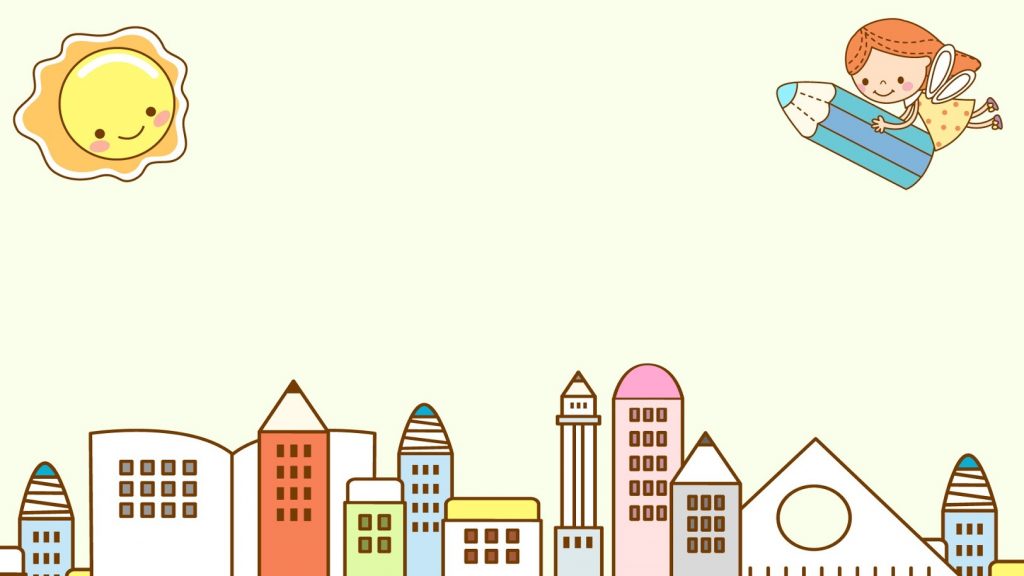 MÔN TIN HỌC LỚP 5
TUẦN 19
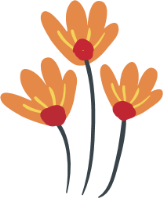 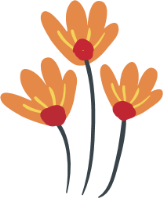 CHỦ ĐỀ 3: THIẾT KẾ BÀI TRÌNH CHIẾU
Bài 6: Thực hành tổng hợp (Tiết 3+4)
SGK Trang 75
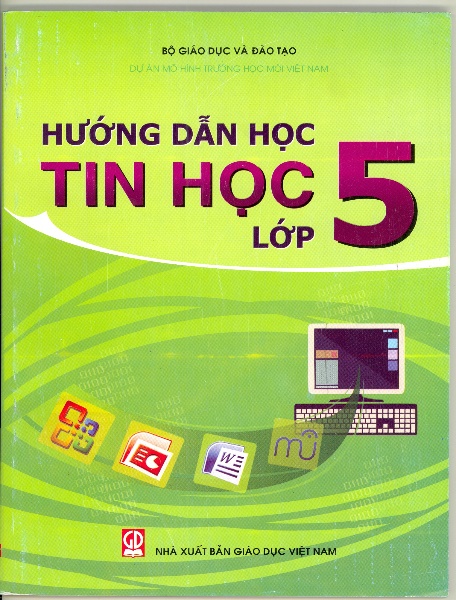 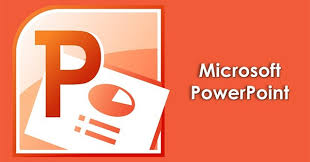 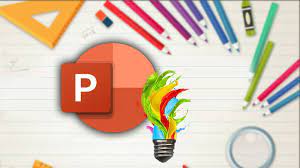 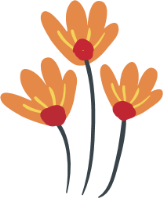 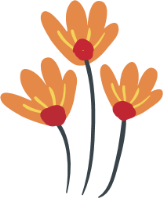 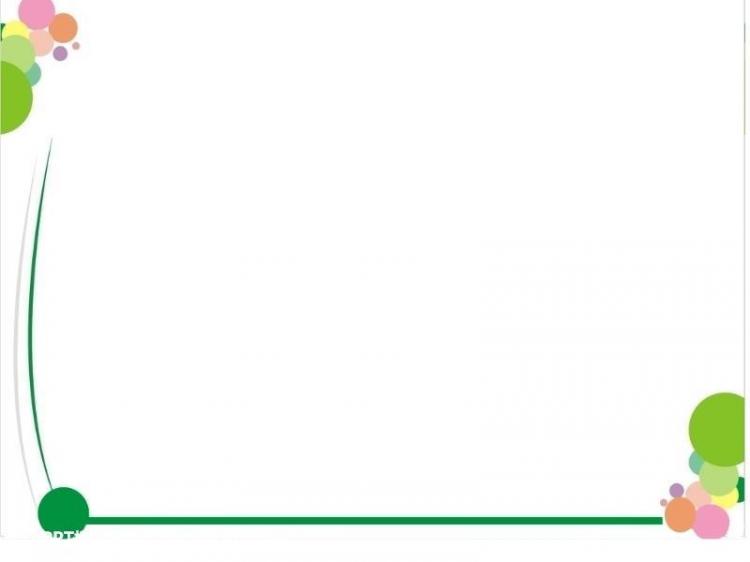 YÊU CẦU CẦN ĐẠT
Ôn lại các kiến thức đã học về thiết kế bài trình chiếu.
Sử dụng bài trình chiếu để giới thiệu về đất nước, quê hương em.
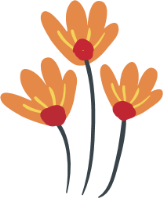 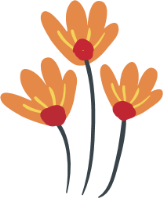 B. HOẠT ĐỘNG THỰC HÀNH
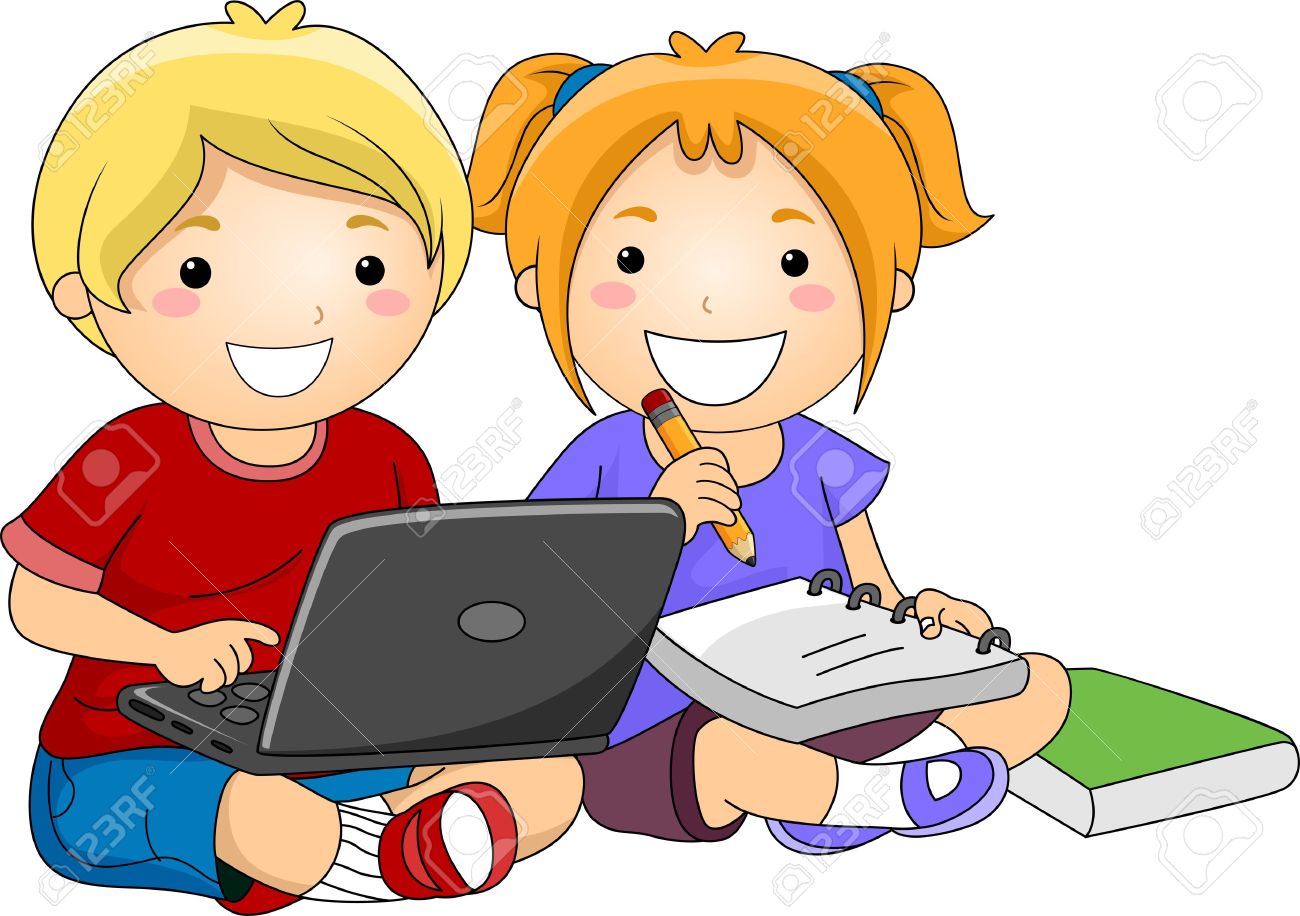 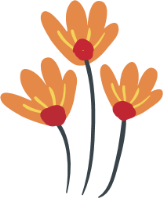 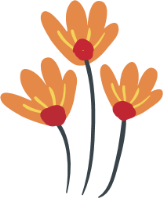 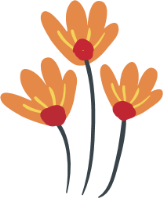 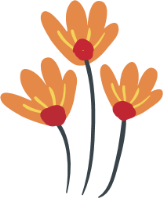 Em hãy xây dựng bài trình chiếu với chủ đề 
“Quê hương, đất nước em”
Nội dung:
Thiết kế Slide 1:
Tiêu đề: Quê hương Việt Nam
Chèn hình ảnh minh họa phù hợp
2. Thiết kế Slide 2:
Giới thiệu về thủ đô Hà Nội.
3. Lưu bài: 
-  tên em - lớp - quê hương em
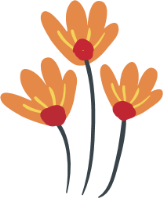 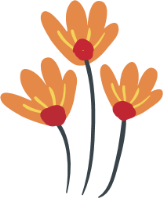 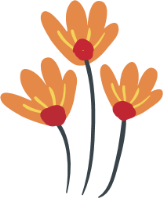 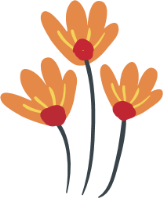 Hướng dẫn thực hành
Trang 1: Giới thiệu về đất nước
Tiêu đề: Quê hương Việt Nam
Truy cập  Internet lấy hình ảnh gắn với quê hương Việt Nam làm nền cho trang này.
Phông chữ: Time New Roman, cỡ chữ 28.
Tạo hiệu ứng cho nội dung trong trang trình chiếu.
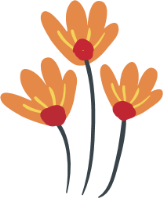 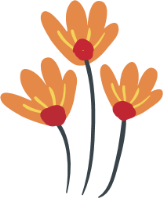 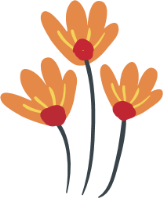 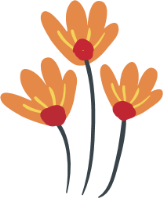 Hướng dẫn thực hành
Trang 2: Giới thiệu về Thủ đô Hà Nội
Nội dung: giới thiệu sơ lược về Tháp Rùa, quảng trường Ba Đình, cầu Long Biên.
 Hình ảnh minh họa: Lựa chọn các ảnh thông qua Internet hoặc tìm kiếm trong thư mục hình ảnh của máy tính.
Thay đổi phông chữ, cỡ chữ phù hợp, tạo hiệu ứng cho nội dung.
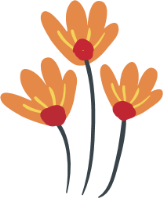 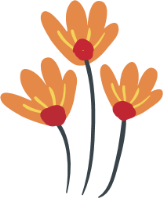 QUÊ HƯƠNG VIỆT NAM
Người thực hiện:
THỦ ĐÔ HÀ NỘI
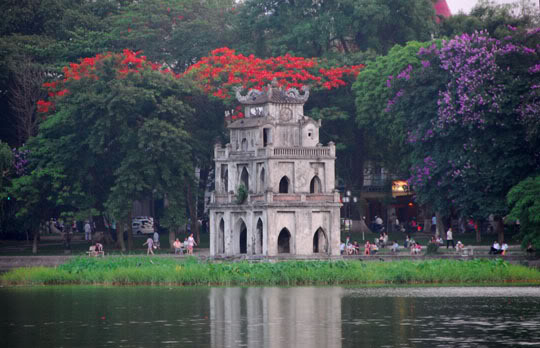 THÁP RÙA – HOÀN KIẾM HÀ NỘI
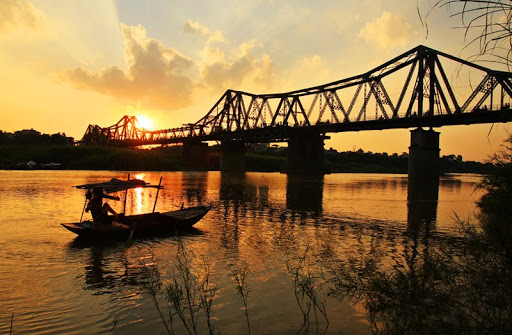 CẦU LONG BIÊN
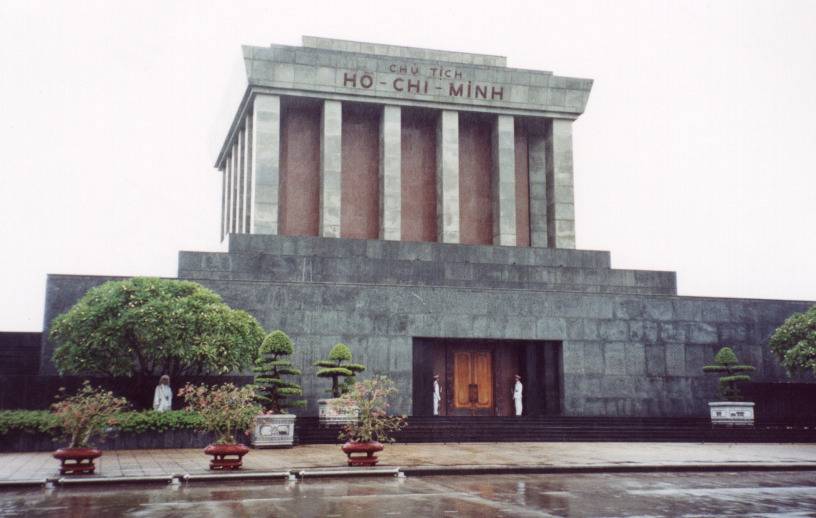 LĂNG BÁC
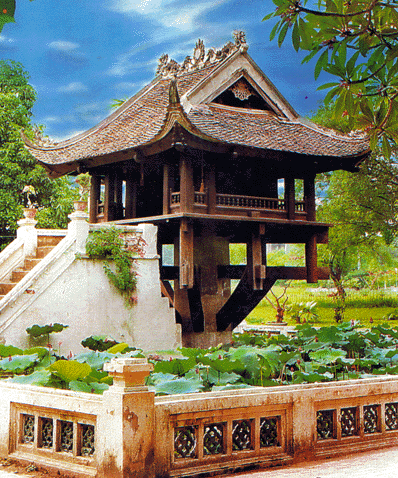 CHÙA MỘT CỘT
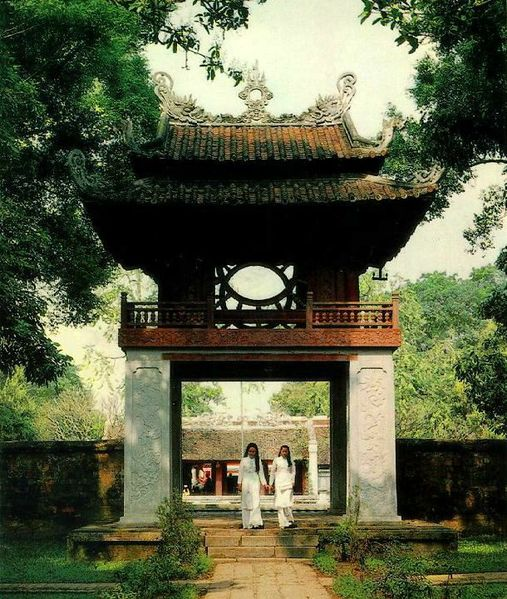 VĂN MIẾU QUỐC TỬ GIÁM
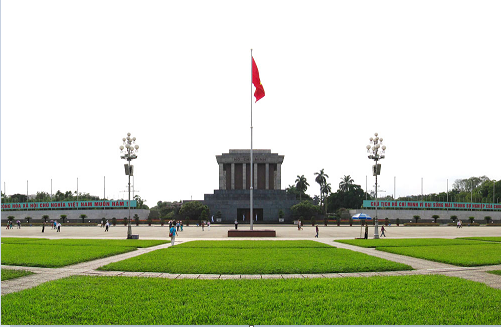 QUẢNG TRƯỜNG BA ĐÌNH
CÁC MÓN ĂN ĐẶC SẢN CỦA HÀ NỘI
Bánh cốm
Phở Hà Nội
Cốm làng vòng
Bún thang
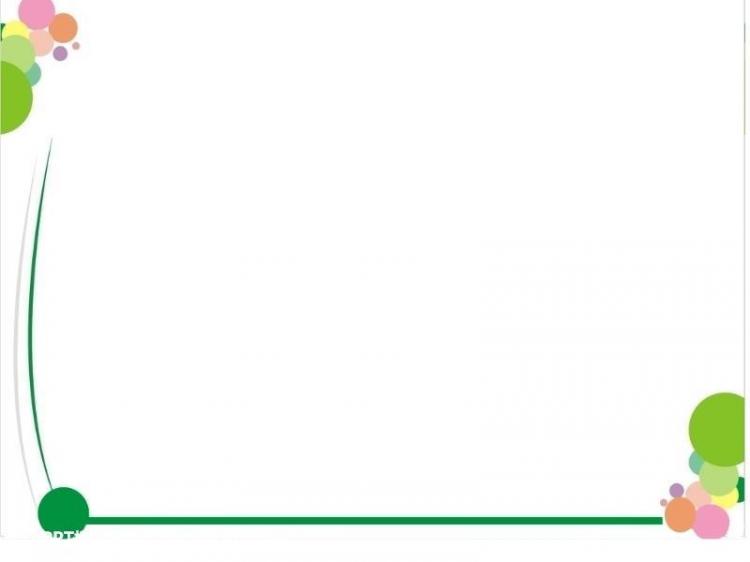 EM CẦN GHI NHỚ
- Để thiết kế bài trình chiếu, em cần:
- Chọn chủ đề trình chiếu;
- Lựa chọn nội dung từng trang trình chiếu.
- Soạn nội dung từng trang, chèn hình ảnh, âm thanh, tạo hiệu ứng.